Simulation of PixelAnalog
Weiguo Lu
4 March, 2019
Corner sim of Front-end
Problem reported by Ying reproduced under slow_1.62_-20 corner
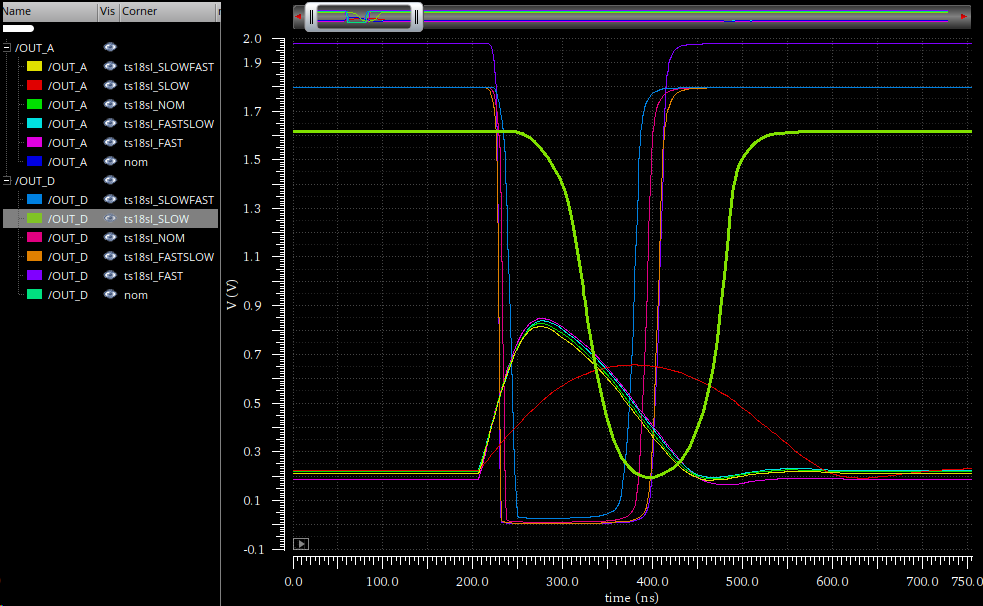 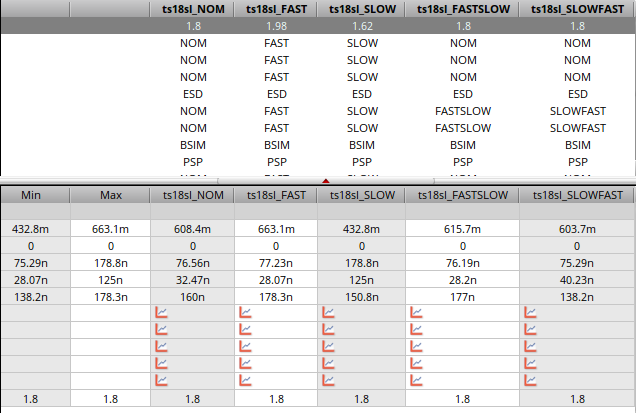 questions of Pixel_Analog
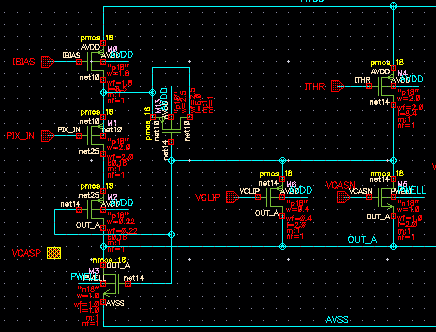 Diode reset
~1ms or 100us?
Some questions for schematic
Dedicated mos_cap  ?
Sensor model cap connect to SuB -6V?
Calibration cap  from ts018_prim?some mim_cap not supported in current flow, and 230aF exceeds the lower limit
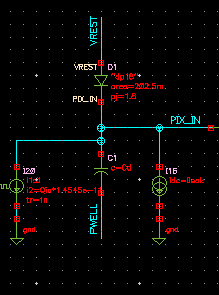 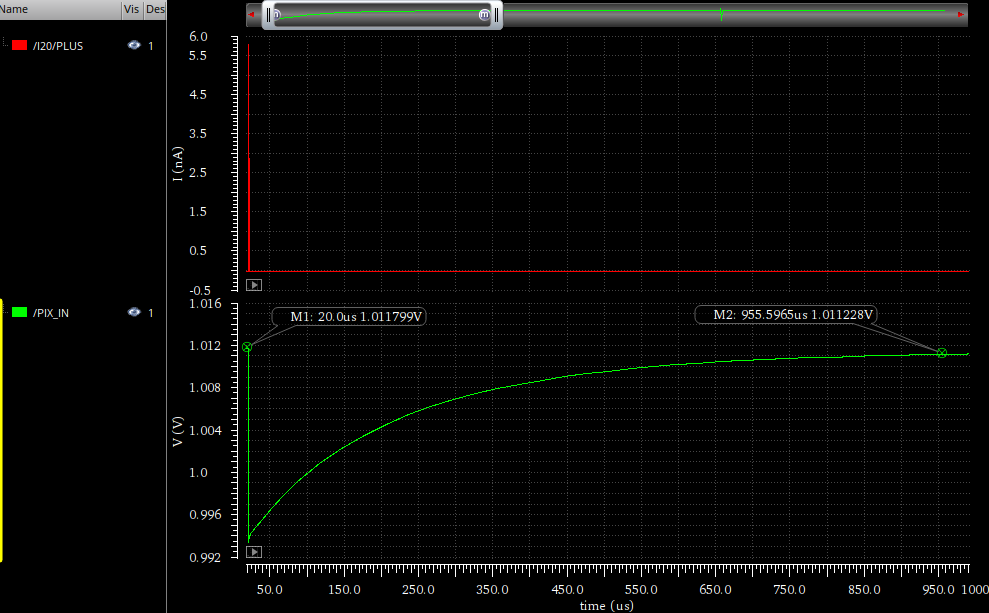 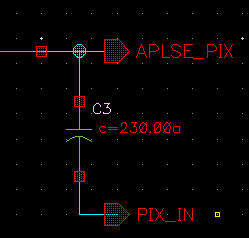